ECE 6341
Spring 2016
Prof. David R. Jackson
ECE Dept.
Notes 7
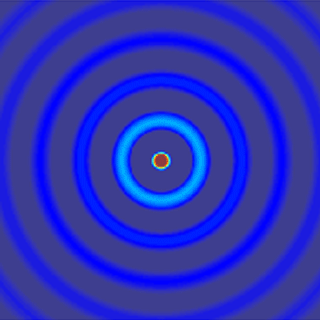 1
Two-Layer Stripline Structure
x
h2
h1
z
Goal: Derive a transcendental equation for the wavenumber kz of the TMx modes of propagation.
Assumption: There is no variation of the fields in the y direction, and propagation is along the z direction.
2
Two-Layer Stripline Structure (cont.)
R
TEN:
Z01
Z02
x
h2
h1
TMx impedances:
Note: Because this is a lossless closed structure, kz is either real (above cutoff) or imaginary (below cutoff).
Transverse Resonance Equation (TRE):
3
Two-Layer Stripline Structure (cont.)
Z02
Z01
x
h1
h2
TRE:
or
4
TEN (cont.)
Hence
Assuming nonmagnetic materials,
A similar analysis could be applied for the TEx modes.
5
Parallel-Plate Waveguide
Special case: parallel-plate waveguide
x
h
z
6
Parallel-Plate Waveguide (cont.)
or
Helpful identity:
We then have
This will be satisfied if
7
Parallel-Plate Waveguide (cont.)
Hence we have
so
We have (from the separation equation)
Note: TMx and TEx modes have the same wavenumber, but only the TMx mode can exist for m = 0. (the electric field is perpendicular to the metal walls).
Hence
8
Waveguide With Slab
TExmn modes
TMxmn modes
y
b
x
w
a
TEN :
w
L
L
9
Waveguide With Slab (cont.)
Wavenumbers:
Note:
Note: In the BCs, Ax “acts” like Ex while Fx “acts” like Hx.
10
Waveguide With Slab (cont.)
First try reference plane at x = 0:
R
x
11
Waveguide With Slab (cont.)
w
L
L
x
General formula:
Apply this twice:
12
Waveguide With Slab (cont.)
w
L
L
x
Apply again:
A mess !
13
Waveguide With Slab (cont.)
Now try a reference plane at the center of the structure (the origin is now re-defined here).
R
w
L
L
x
Z01
Z00
Z00
TRE:
Hence
(This is the only finite number that will work.)
But (from symmetry):
14
Waveguide With Slab (cont.)
Now use an admittance formulation
w
L
L
Z01
x
Z00
Z00
TRE:
Hence
(only finite number that will work)
But (from symmetry):
Hence
15
Waveguide With Slab (cont.)
Hence, there are two valid solutions:
PEC wall
PMC wall
PEC wall
PMC wall
16
Waveguide With Slab (cont.)
From symmetry:
Even mode: A = +1
Odd mode: A = -1
Plots of Ez
Odd mode: PEC wall
Even mode: PMC wall
17
Waveguide With Slab (cont.)
PEC wall: odd mode
PMC wall: even mode
Note: even/odd is classification is based on the Ez field.
Plots of Ez
Odd mode: PEC wall
Even mode: PMC wall
18
Example: TEx Even Modes
R
w
L
L
Set
19
TEx Even Modes (cont.)
or
TEx even
where
Hence, the transcendental equation is in the form
20
Four Possible Cases
(We have only done one of them: TEx even.)
TEx even
TMx even
TMx odd
TEx odd
21
Cutoff Frequency (TEx Even)
(closed structure)
Set
Then
Hence, the transcendental equation is now in the form
where
22
LSE/LSM Terminology
y
This terminology is often used in the microwave community.
x
LSE: “Longitudinal Section Electric”. This means the same thing as TEx. The electric field vector of the mode has no x component, and hence it lies within the yz plane (This is called the “longitudinal plane,” which means the plane parallel to the slab face.
LSM: “Longitudinal Section Magnetic”. This means the same thing as TMx. The magnetic field vector of the mode has no x component, and hence it lies within the yz plane (the “longitudinal plane).
23